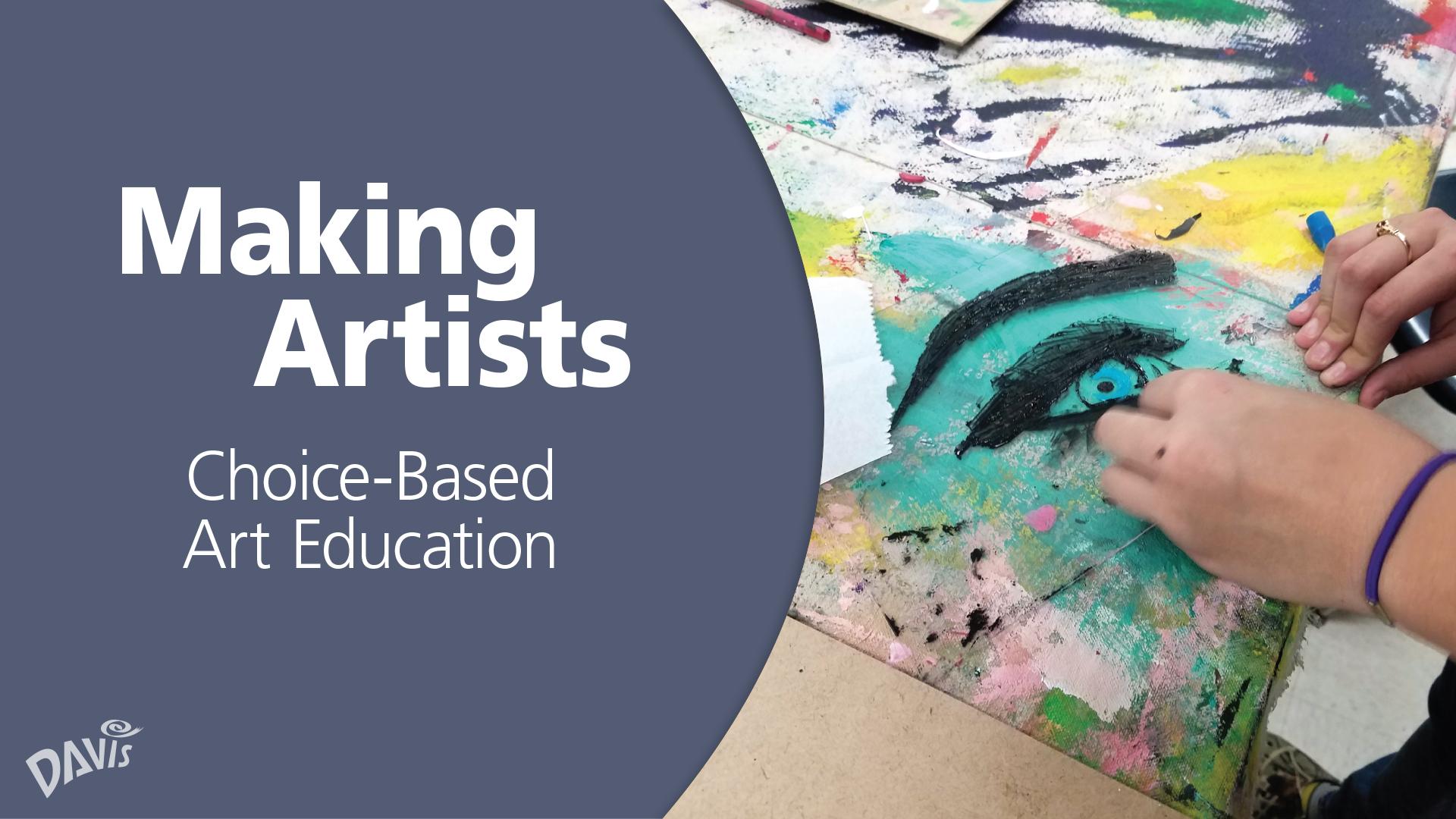 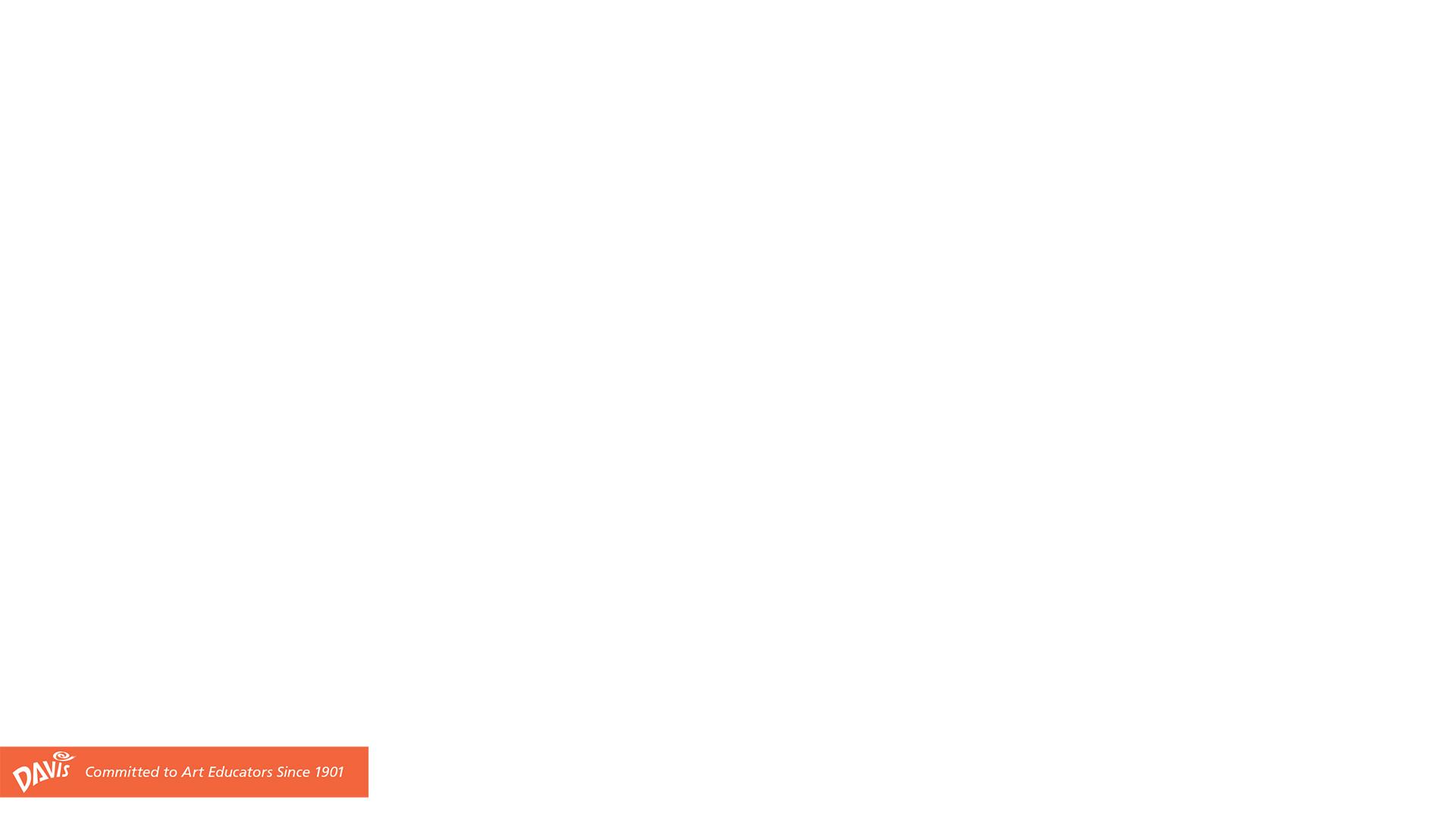 Questions for Melissa & Ian
Type your questions in the chat box.



Learn more about Making Artists at
DavisArt.com/MakingArtists
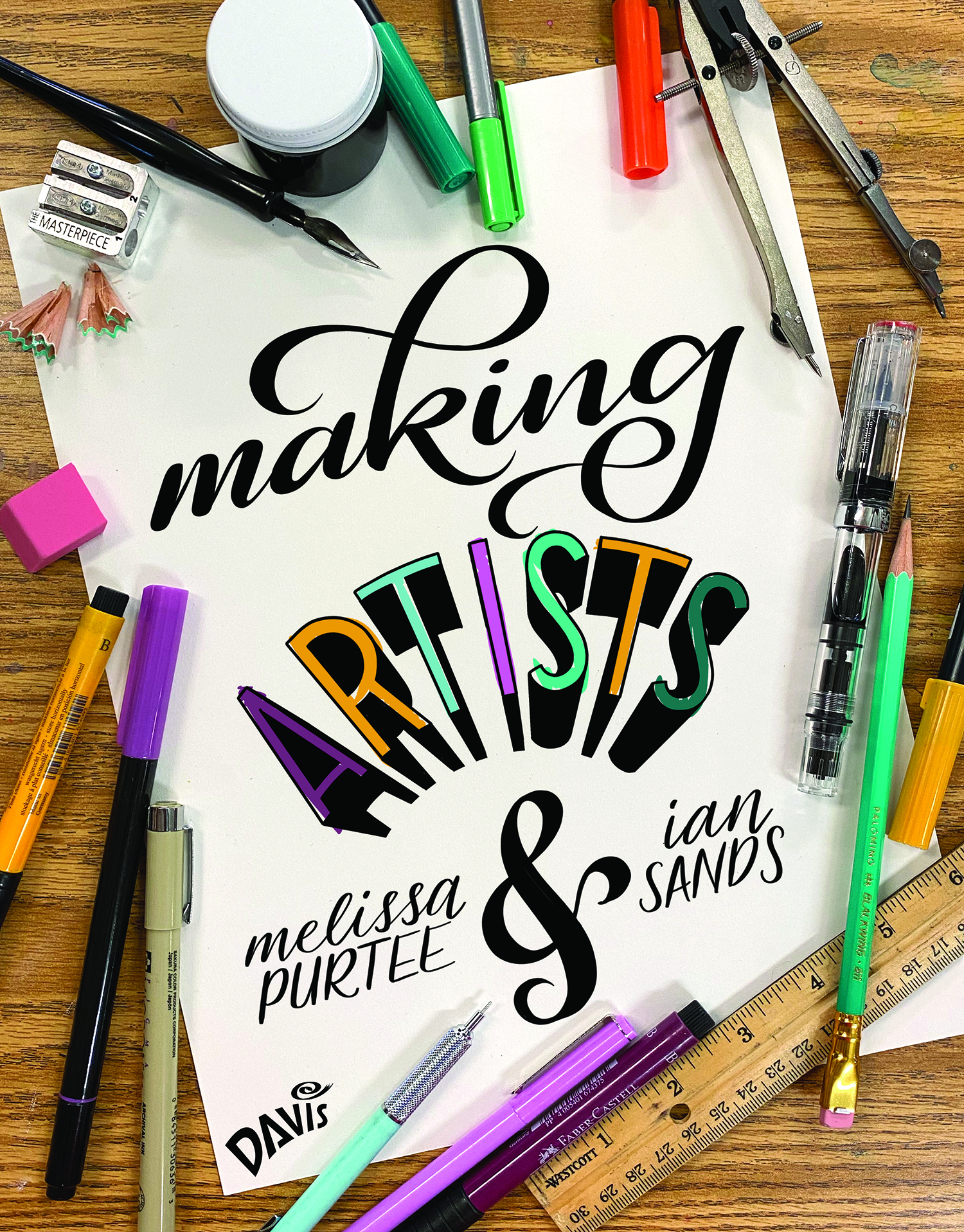 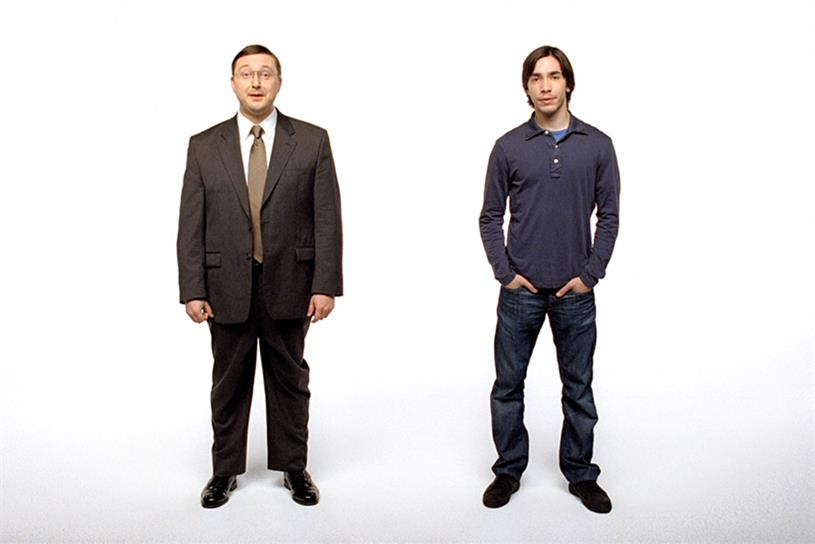 Making Art
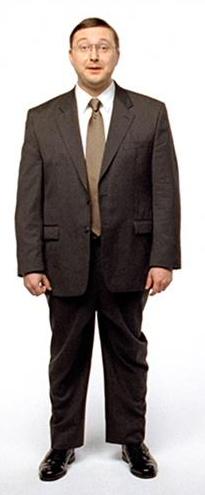 Project
Technique/Media
Theme/Concept
Process
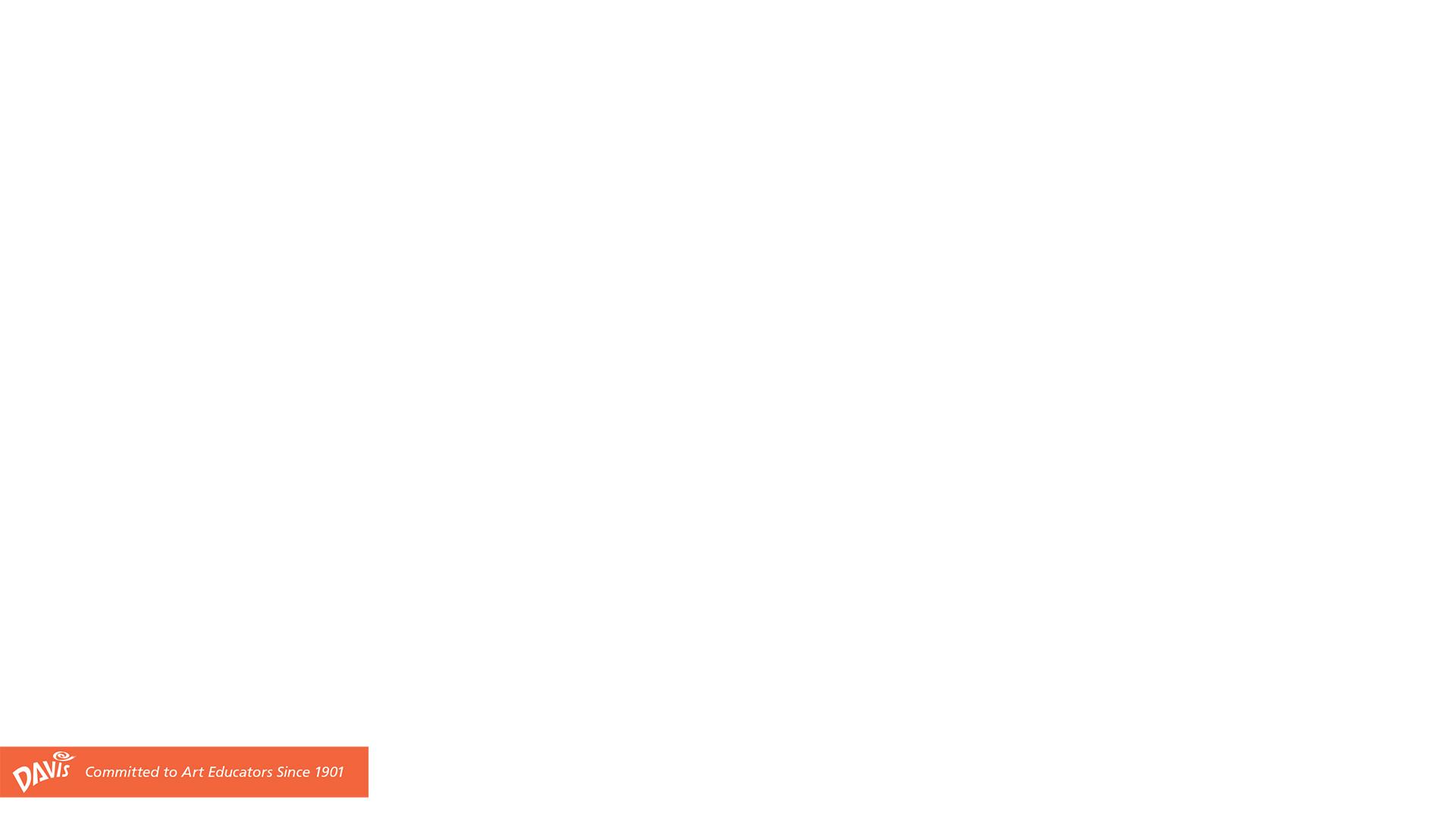 Making Artist
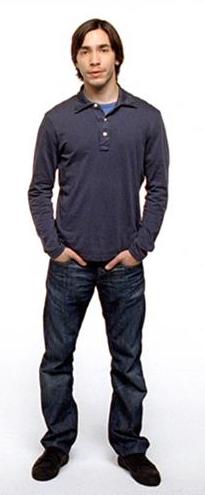 Process
Theme/Concept
Technique/Media
Project
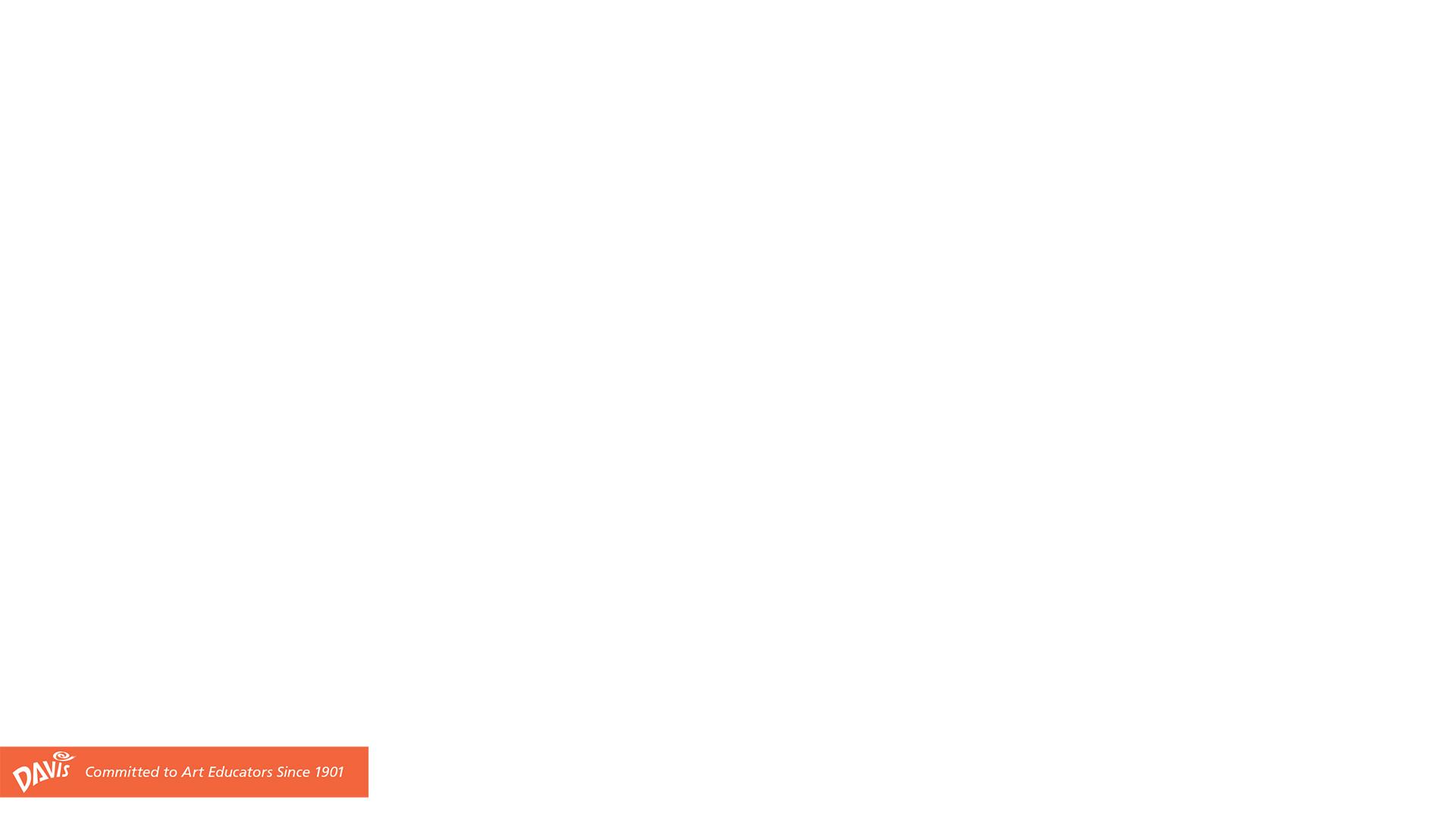 Making Art
Making Artist
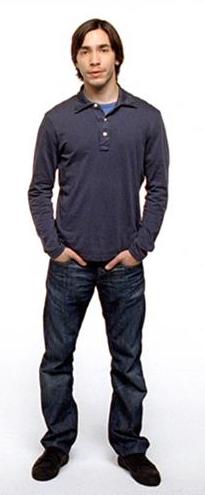 Process
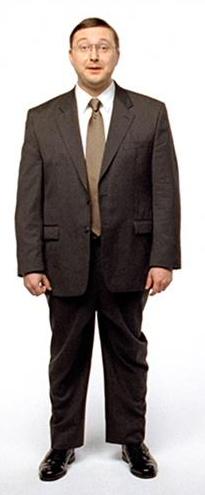 Project
Technique/Media
Theme/Concept
Theme/Concept
Technique/Media
Process
Project
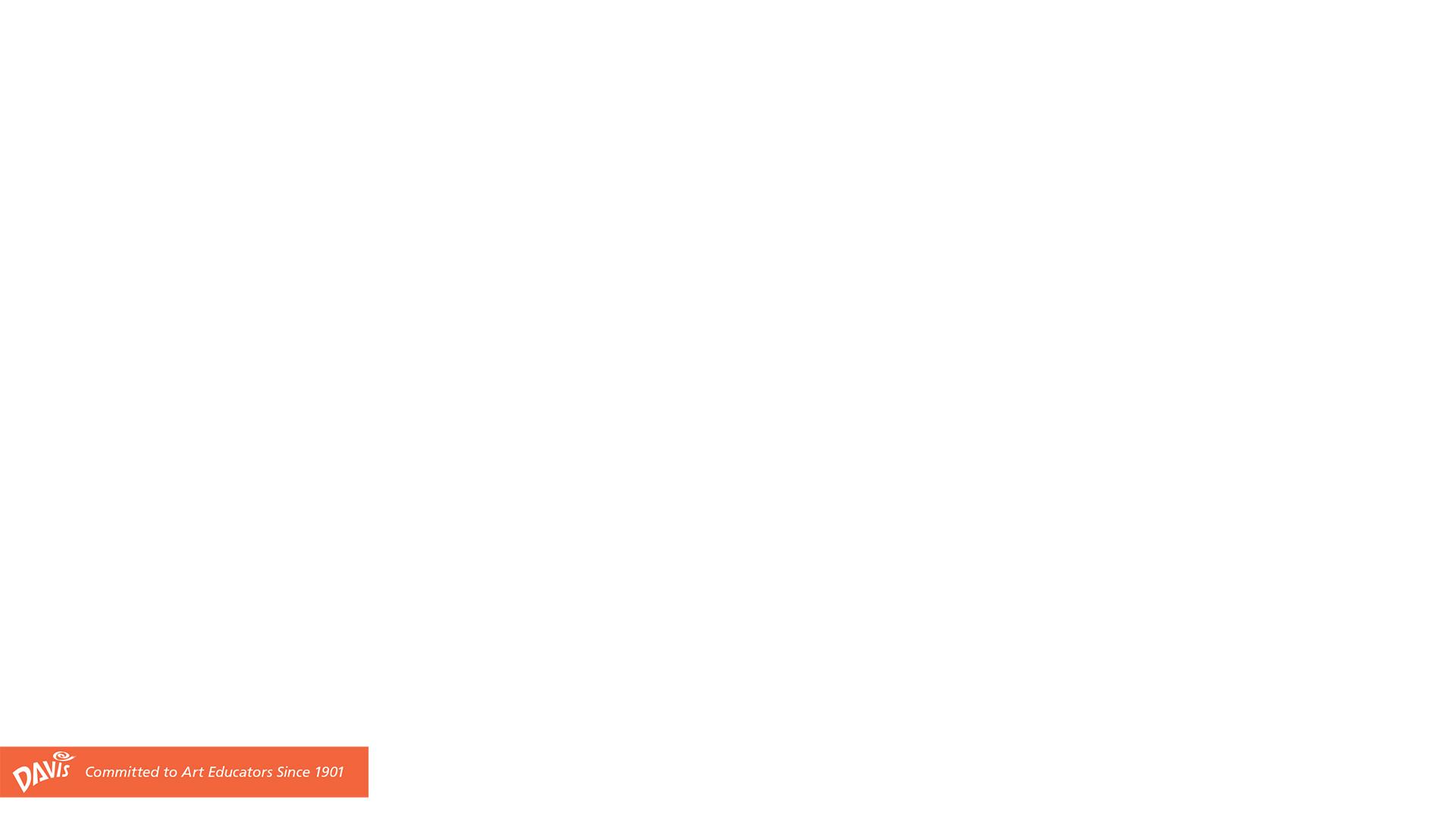 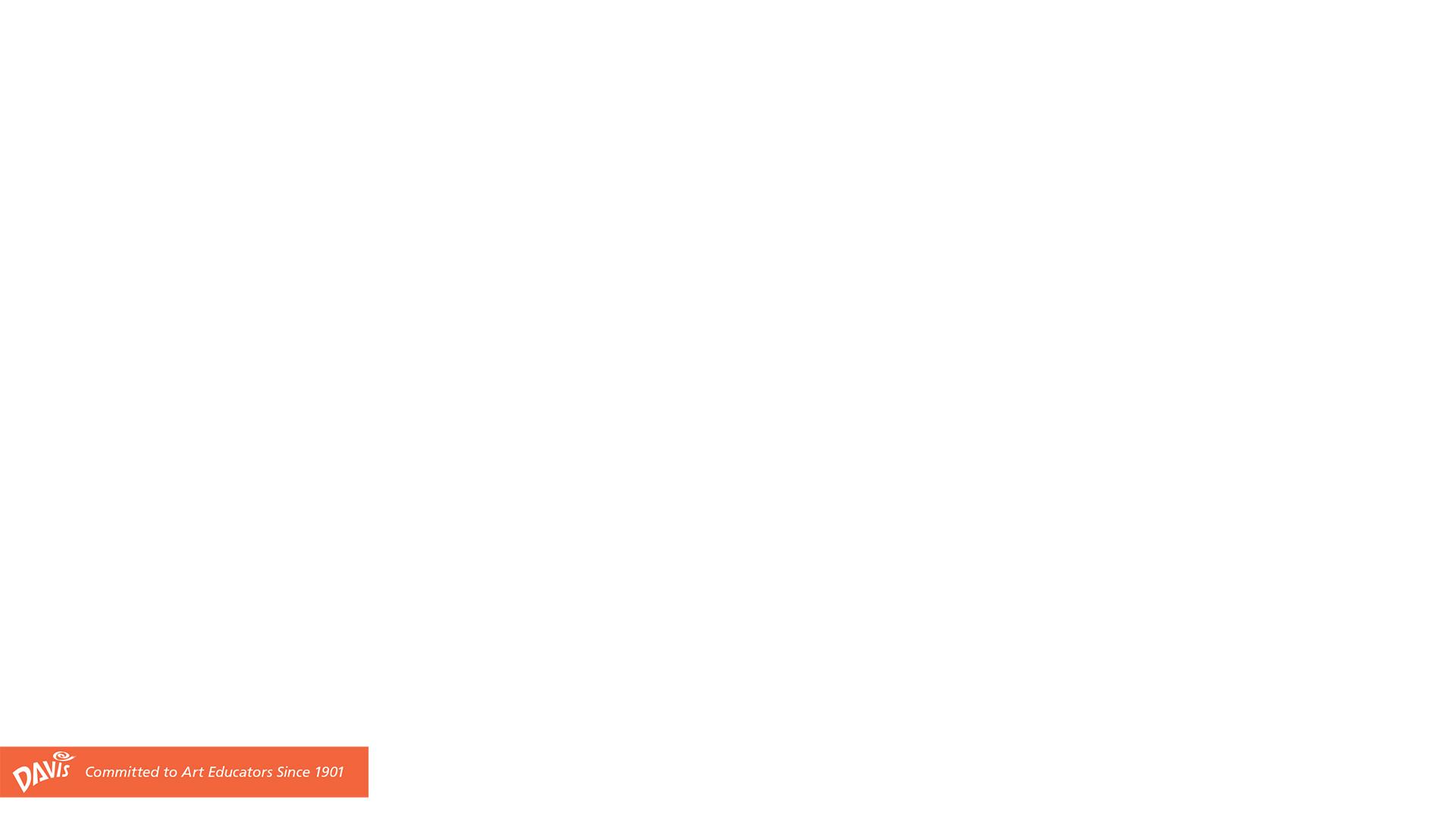 Melissa’s Digital Learning Site
www.purtee.weebly.com
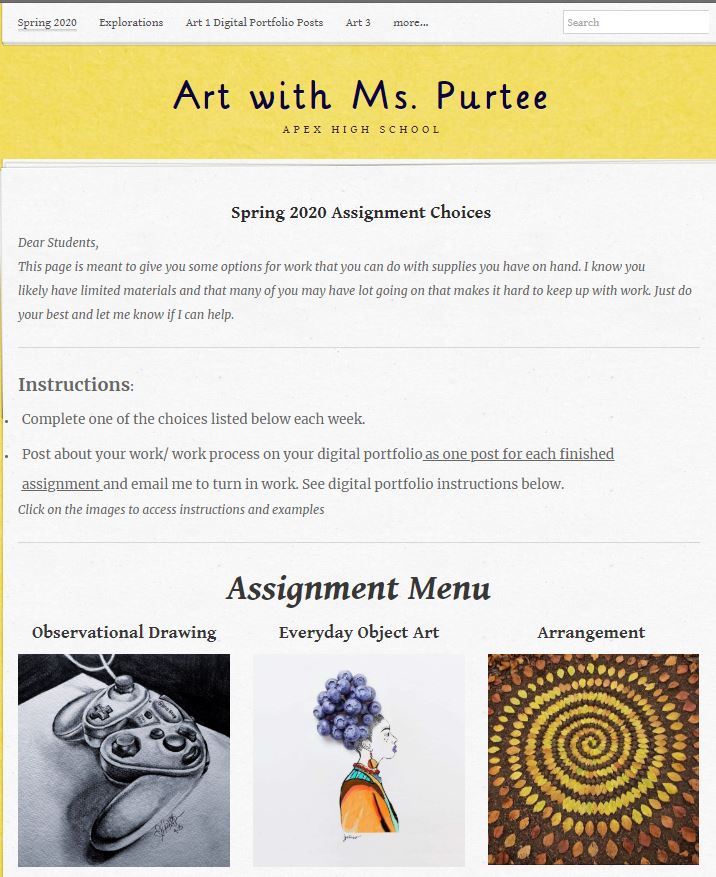 The Nine
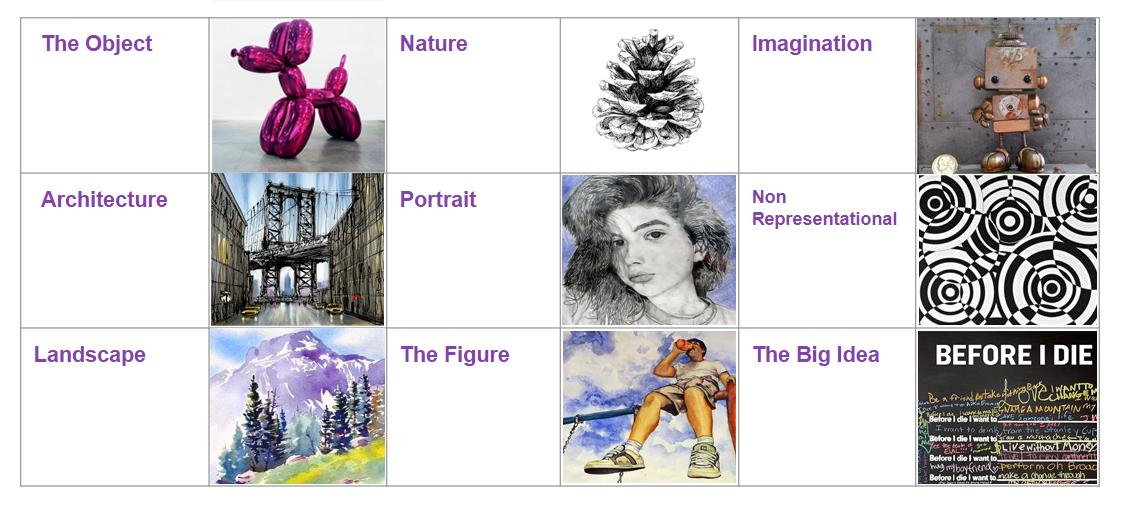 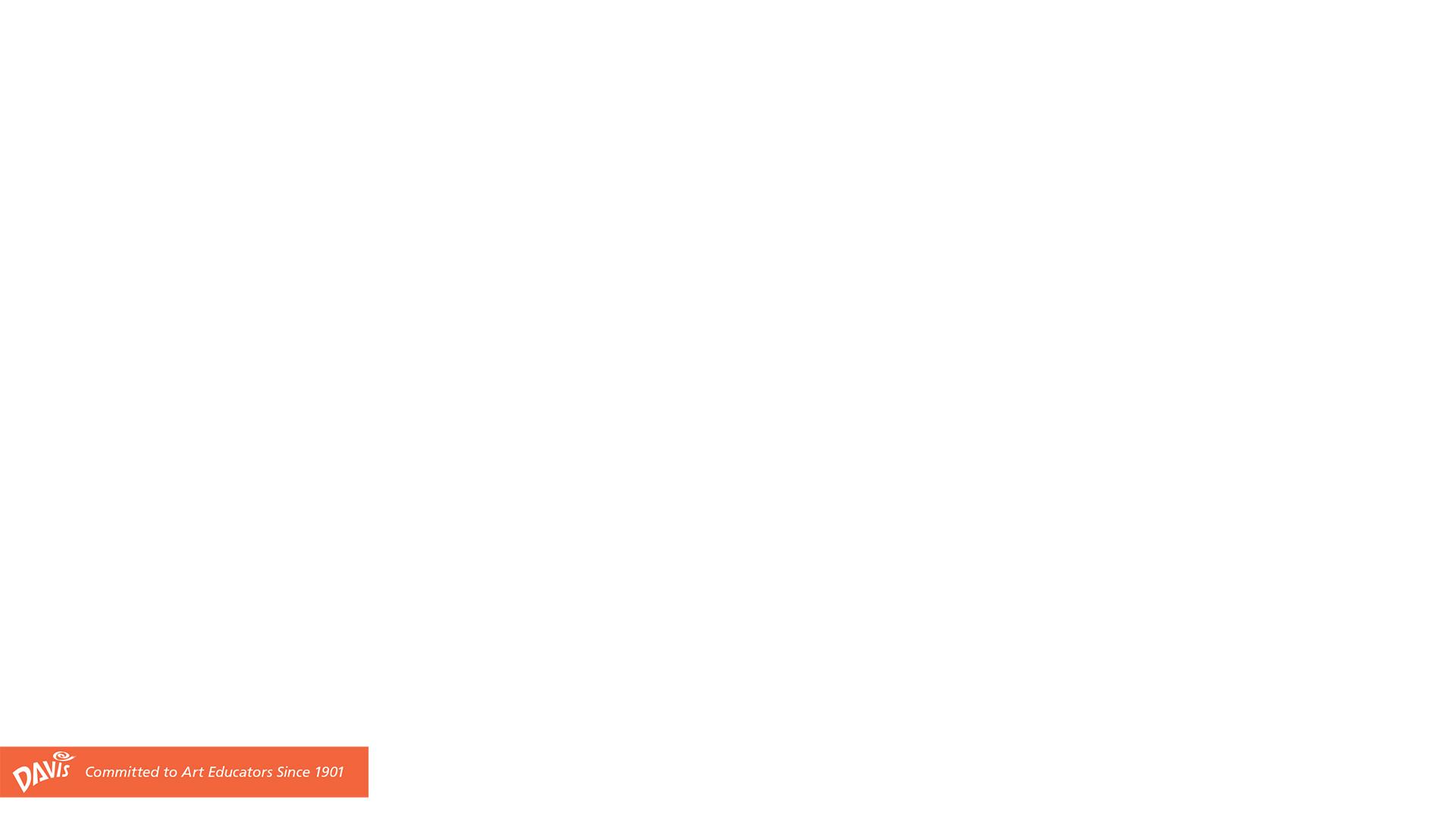 Artistic Behavior Units
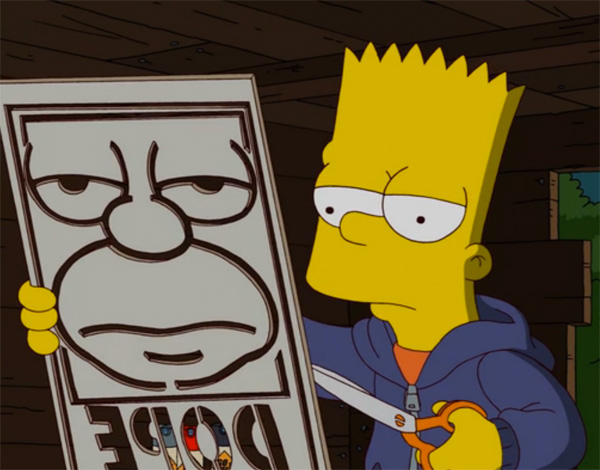 Unit Title: Artists Steal

Objective:
Understand how Artists use Appropriation by Borrowing aspects of other artworks and incorporating it into their Own Work.
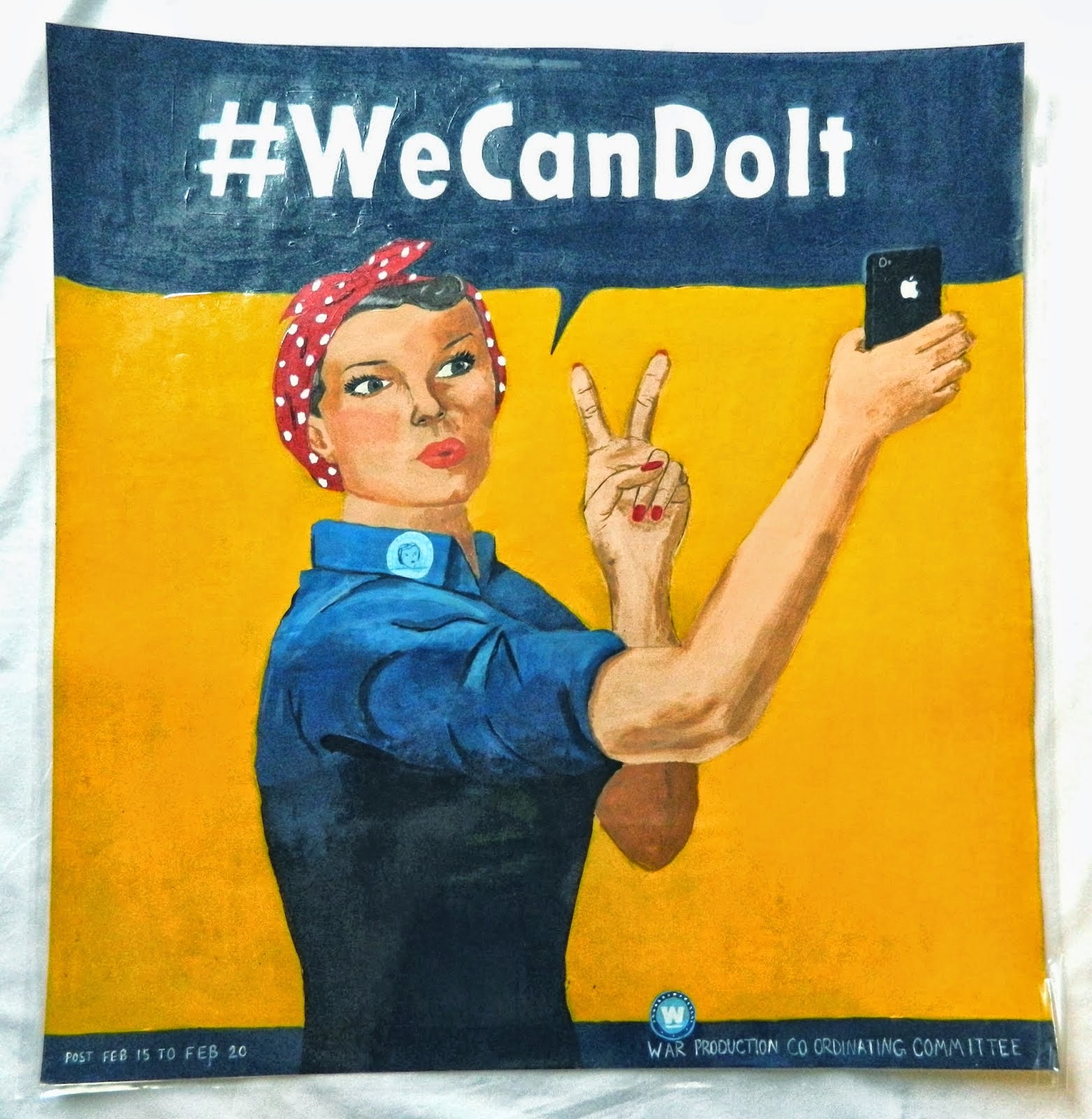 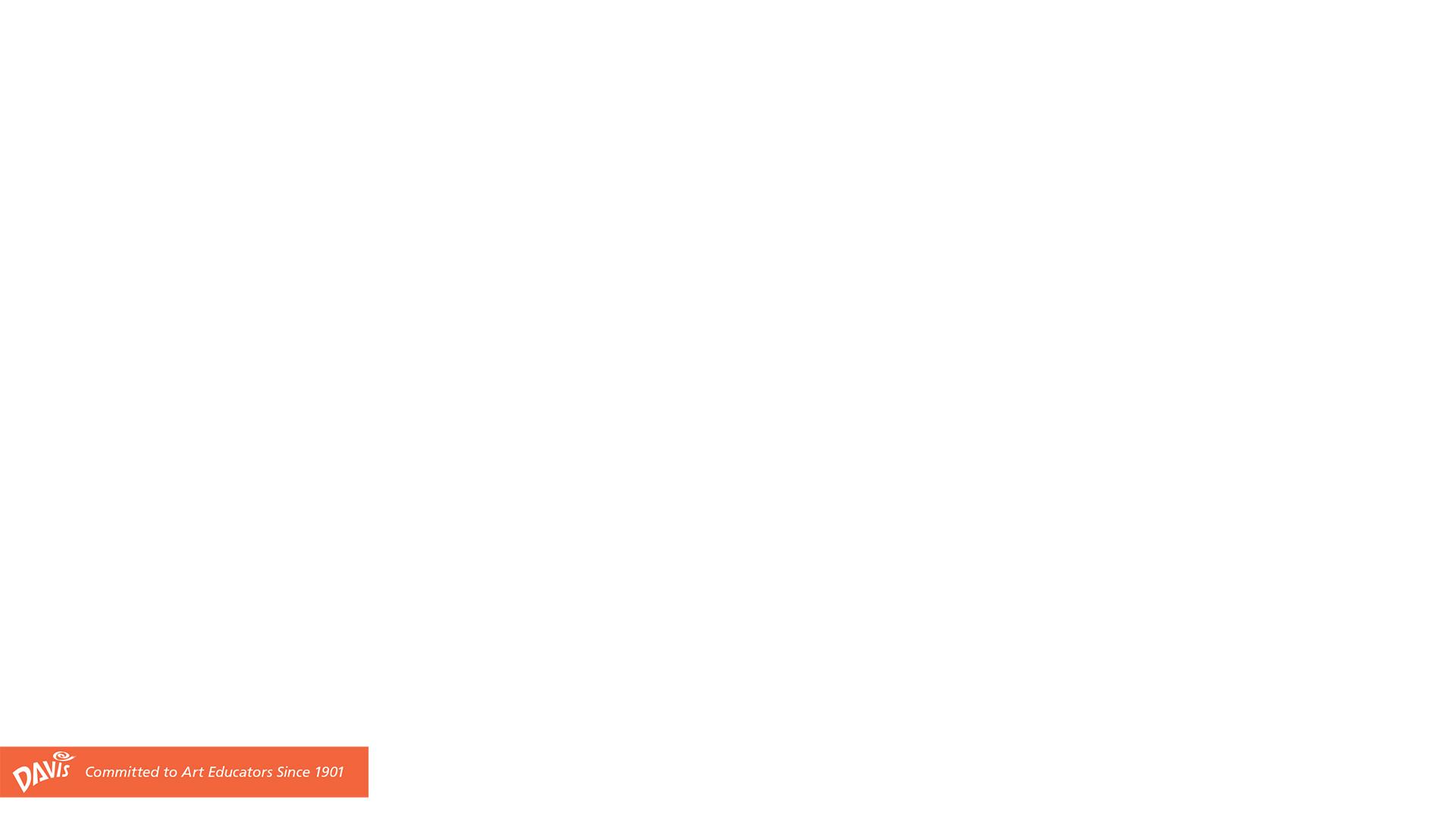 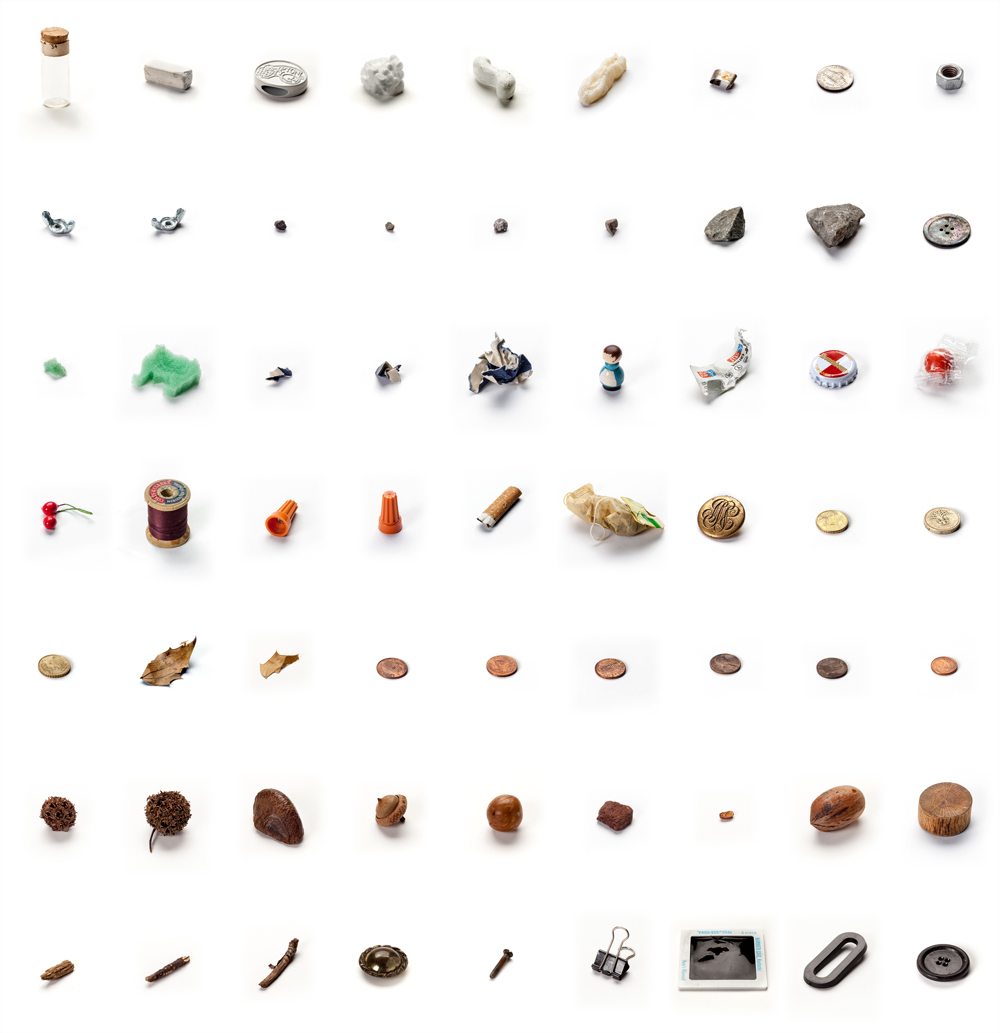 Artistic Behavior Units
Unit Title: Collect & Synthesize


Objective:
Create a meaningful work of Art 
by Synthesizing a Collection
Lenka Clayton: 63 Objects Taken From My Son’s Mouth
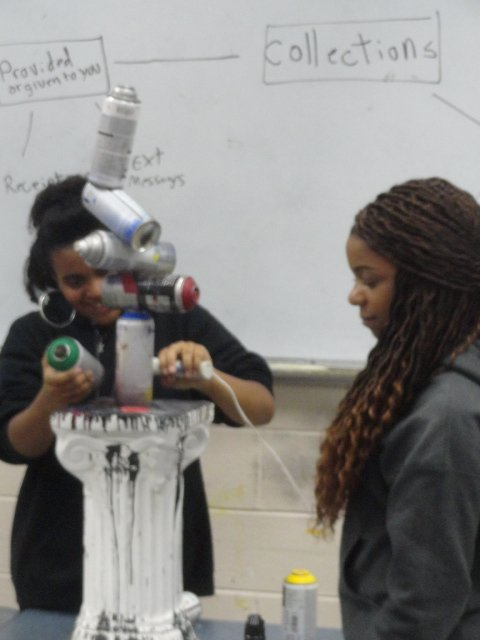 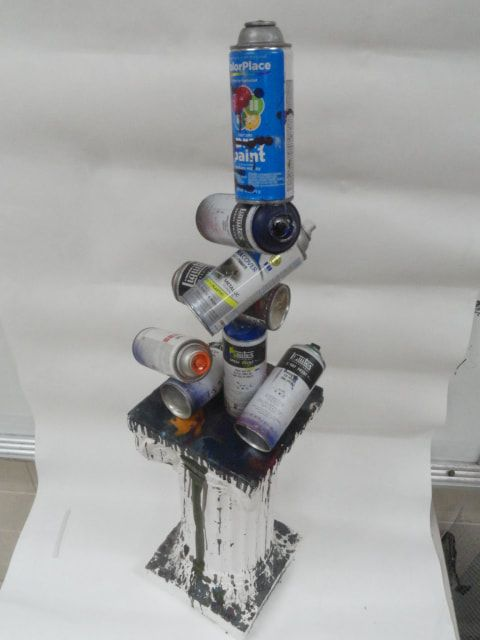 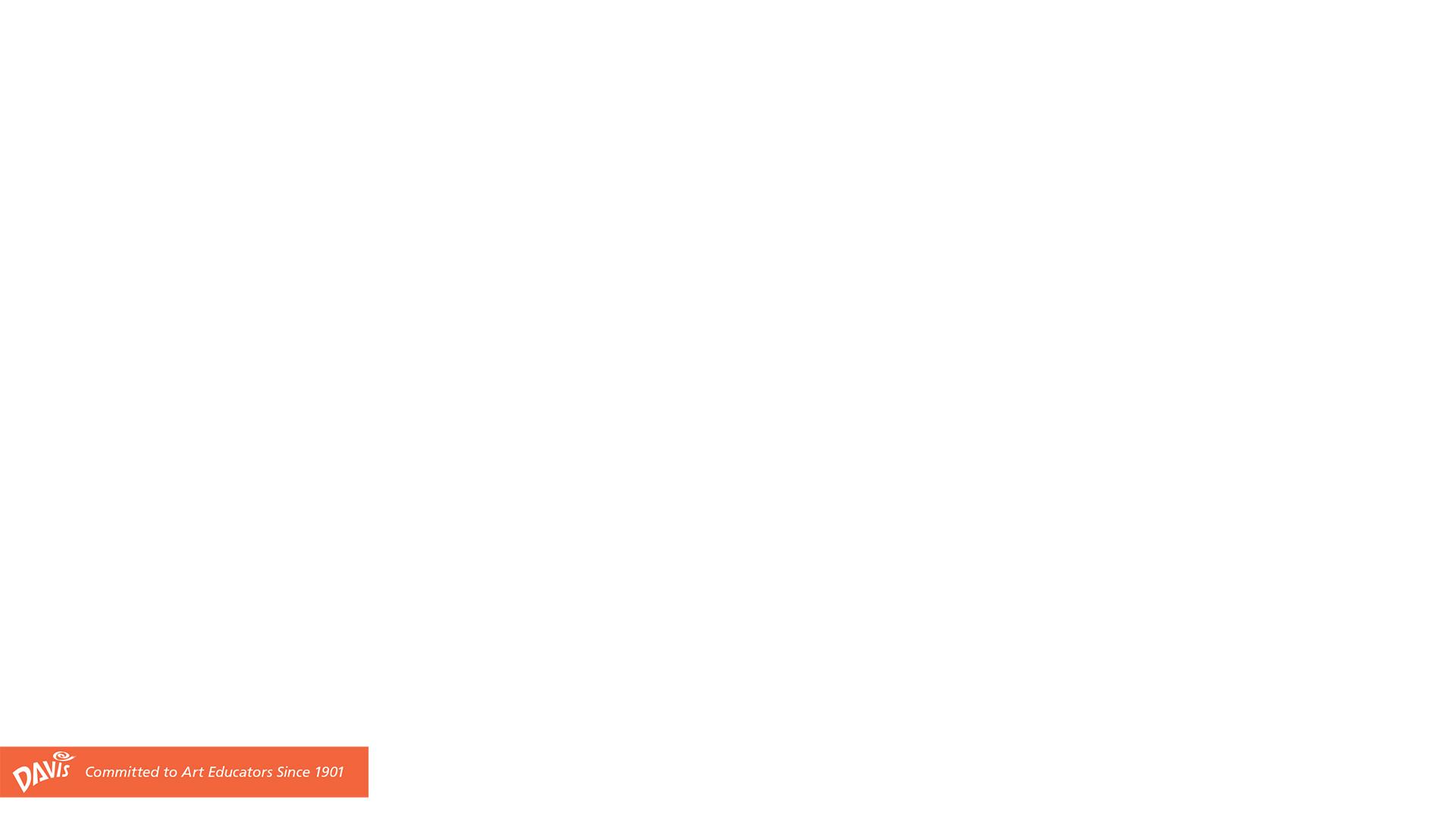 Modular
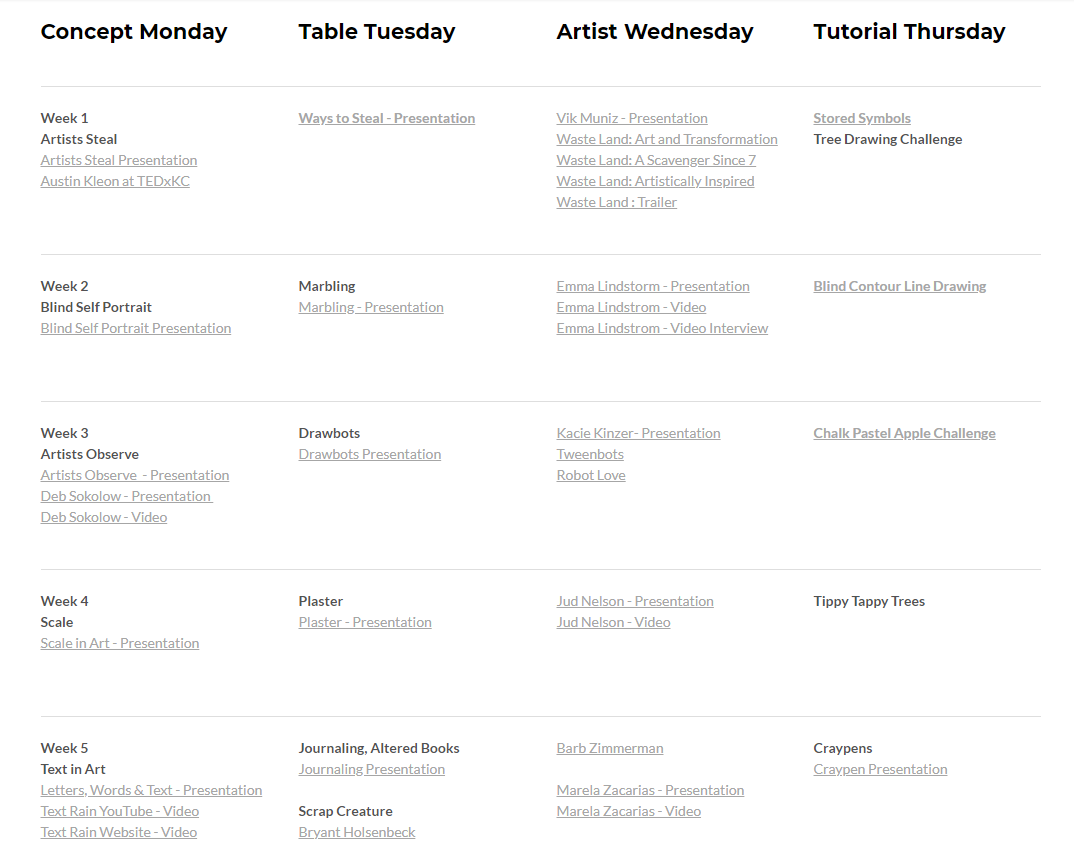 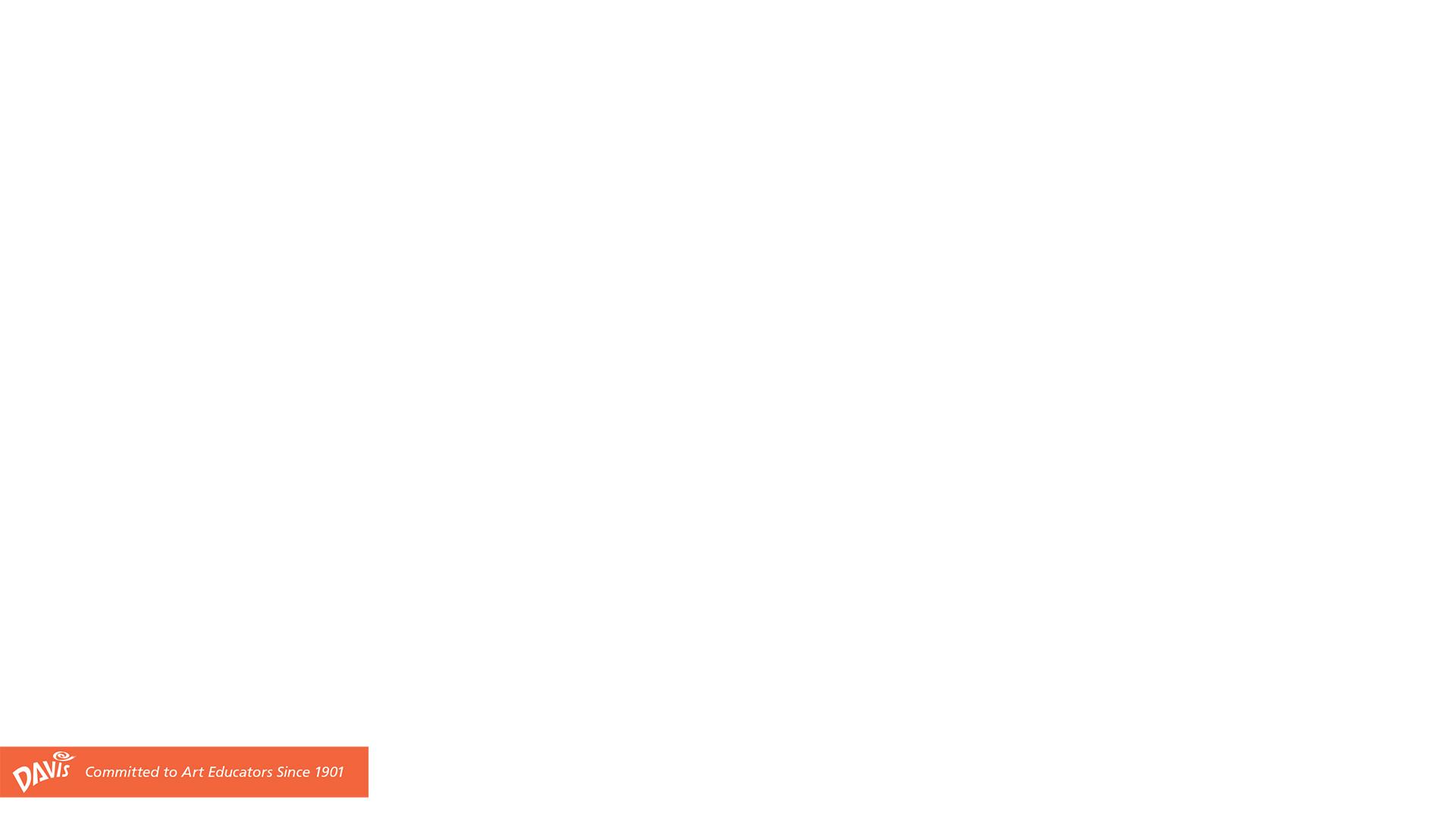 Scaffolding for a Student Directed Studio
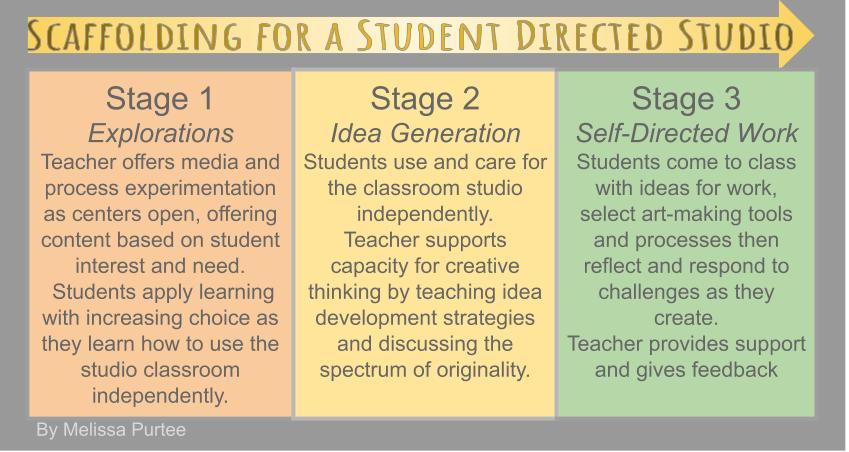 By Melissa Purtee
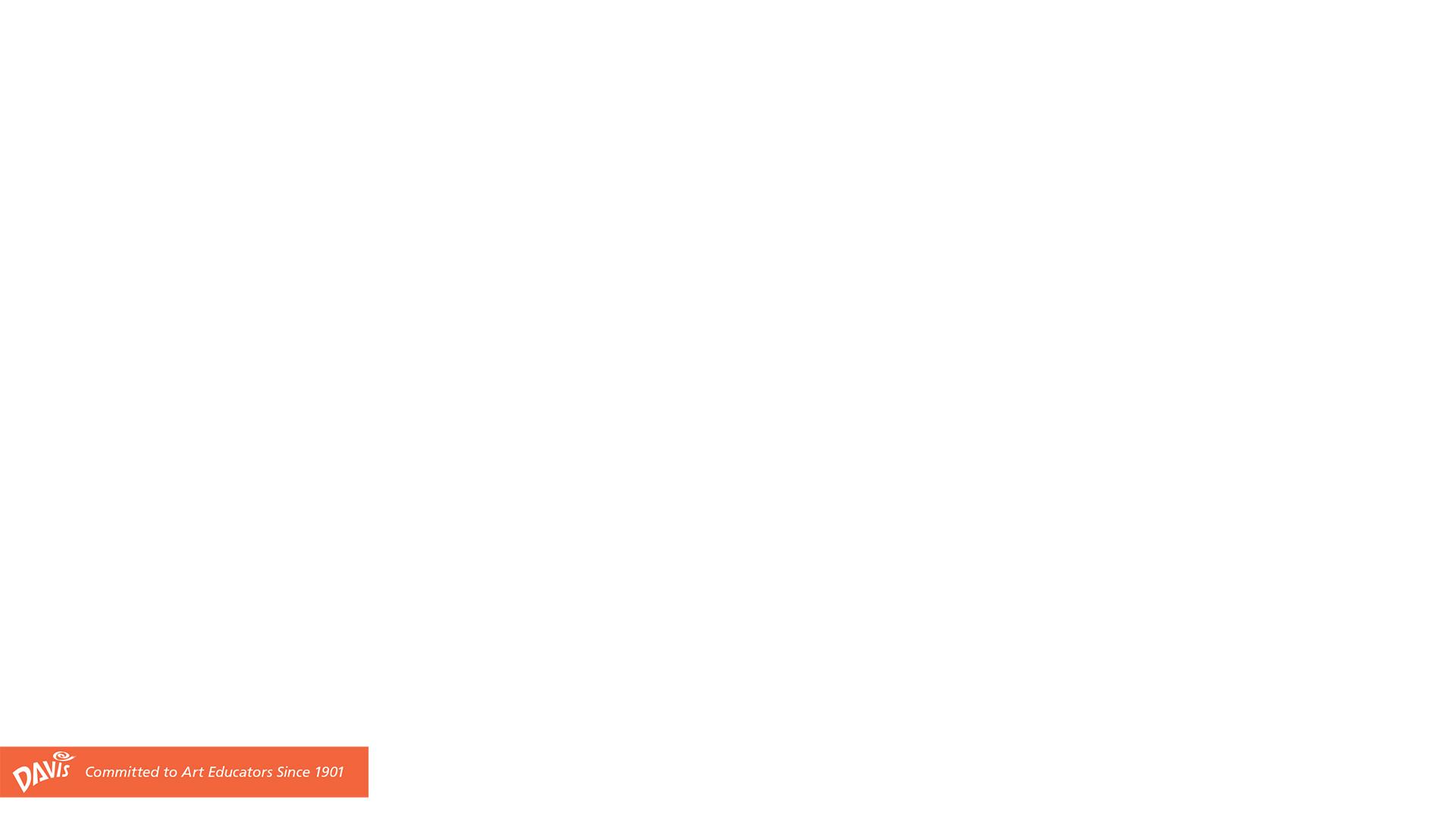 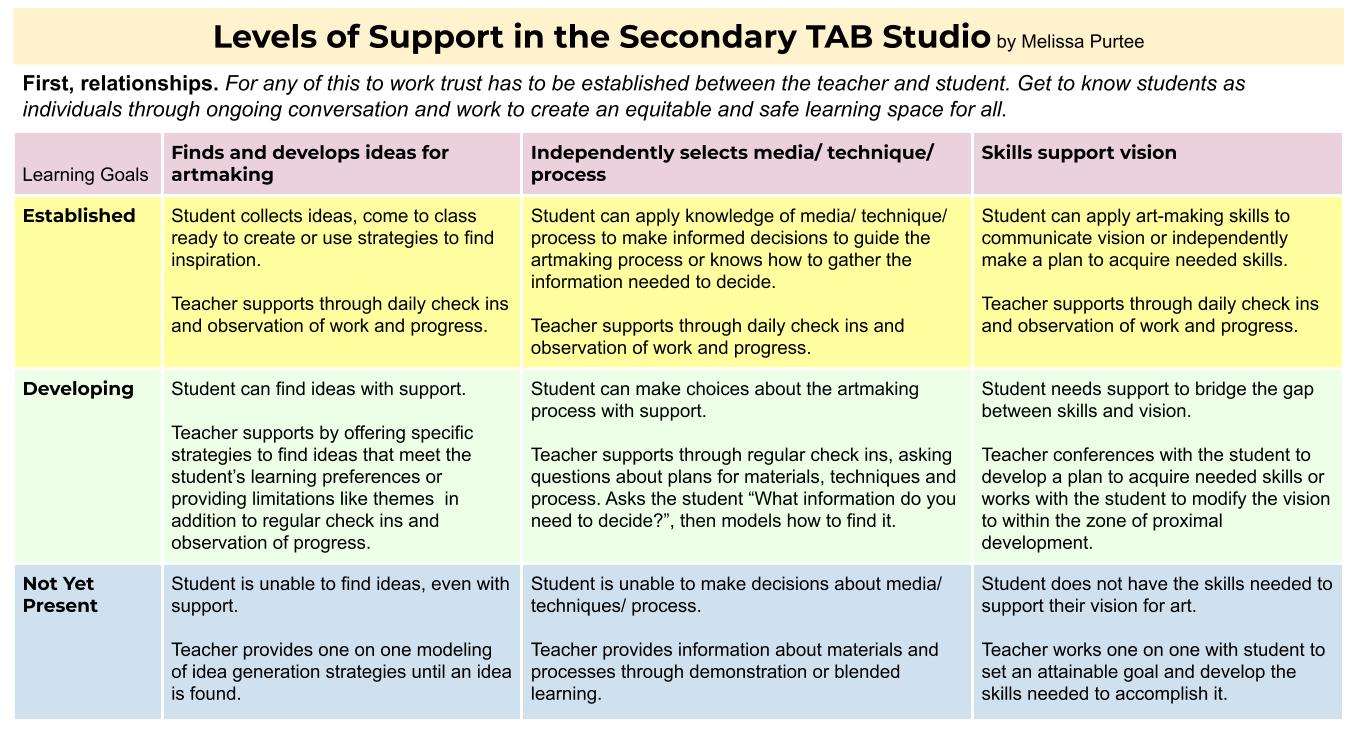 Studio Practice Assessment
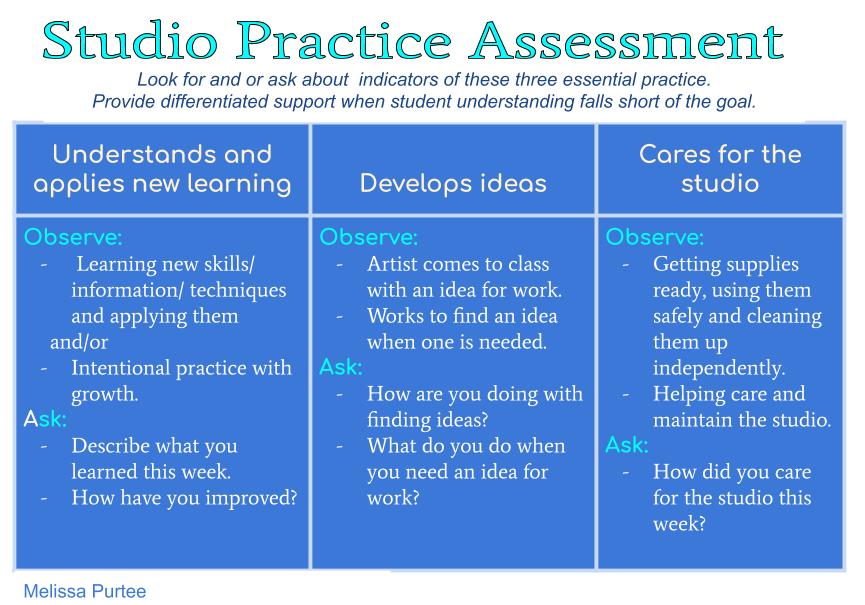 Look for and/or ask about indicators of these three essential practices.

Provide differentiated support when student understanding falls short of the goal
By Melissa Purtee
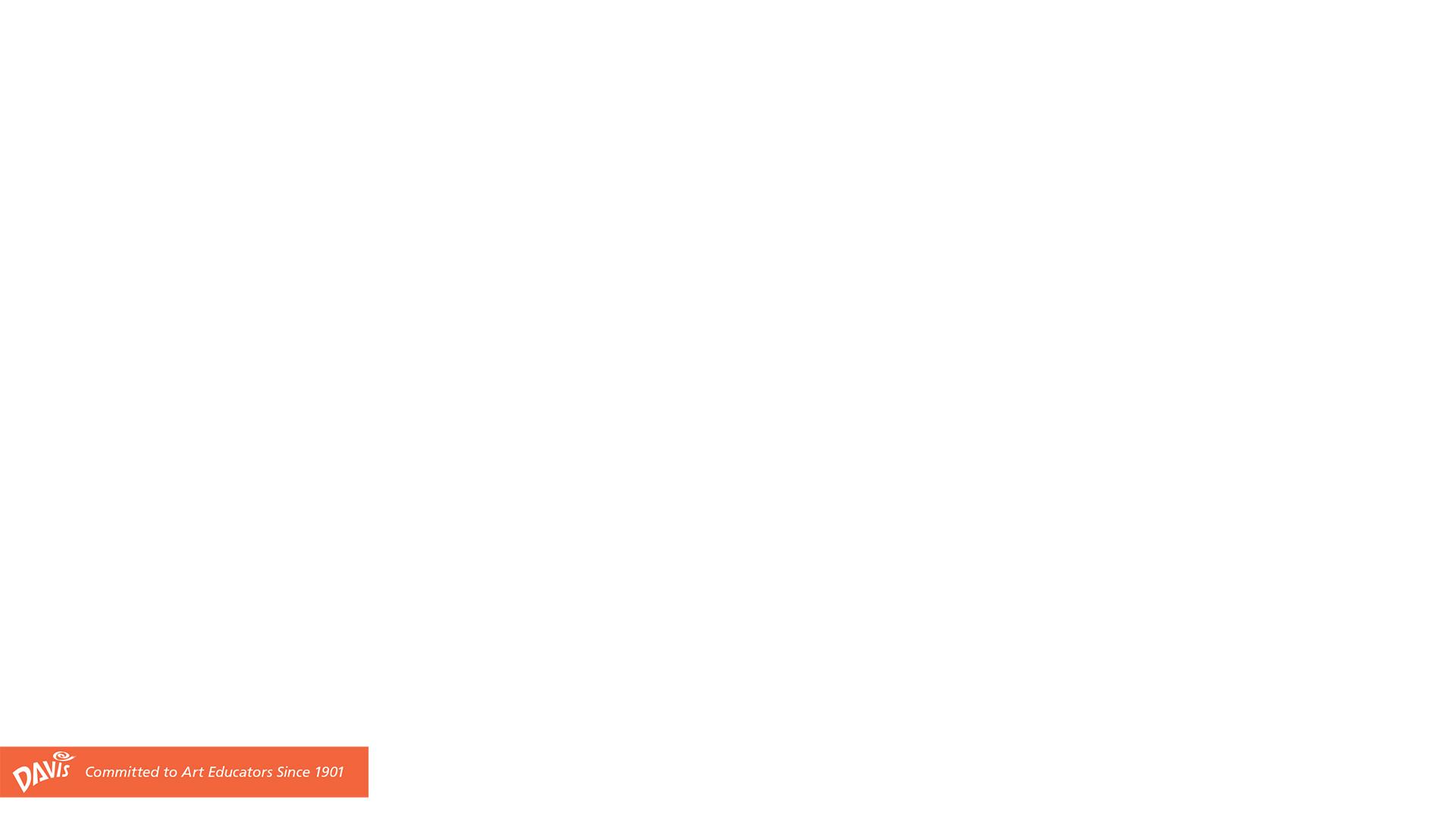